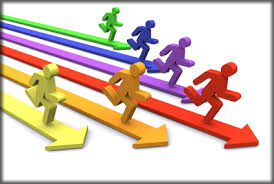 HEDEF BELİRLEME
Psikolojik Danışman Öznur Sarıkaş
Prof. Dr. Necmettin Erbakan Anadolu Lisesi Rehberlik-Psikolojik Danışma Servisi
HEDEF NEDEN ÖNEMLİ?
Hedef Neden Önemli?
‘Nereye gideceğini bilmeyen gemiye hiçbir rüzgar yardım edemez’
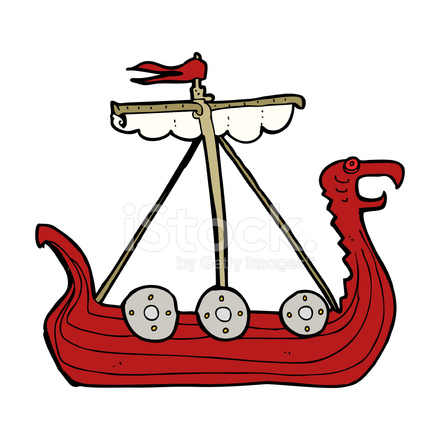 Hedef Neden Önemli?
Hedefimiz olmazsa birkaç sene sonra üniversite sınavı, meslek, kazanç, sağlık, ilişkiler vb. birçok  alanda kendimizi çok da istemediğimiz bir noktada bulabiliriz.
Hedef Neden Önemli?
Hayatta hep aynı şeyleri yapmak, bir gelişme kaydetmemek bir süre sonra yaşamdan aldığımız zevki azaltıp bizi mutsuz edebilir.


‘Potansiyelini gerçekleştirmeyen organizma zamanla hastalanır’ 
Prof. Dr. William James
Hedef Nedir?
Ne Değildir?
Hedef Nedir, Ne Değildir?
İstek, Niyet, Hayal… Bunlar hedef değildir.
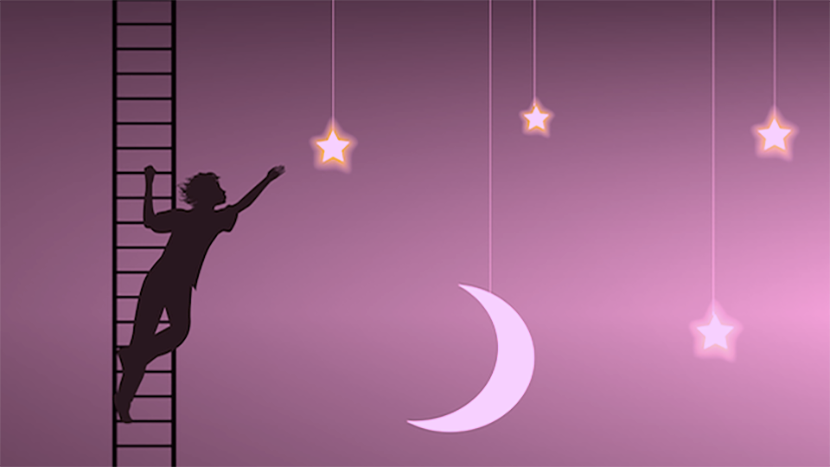 Hedef Nedir, Ne Değildir?
Eyleme geçince hedef haline gelirler.
Hedef Nedir, Ne Değildir?
EYLEME geçmek önemli
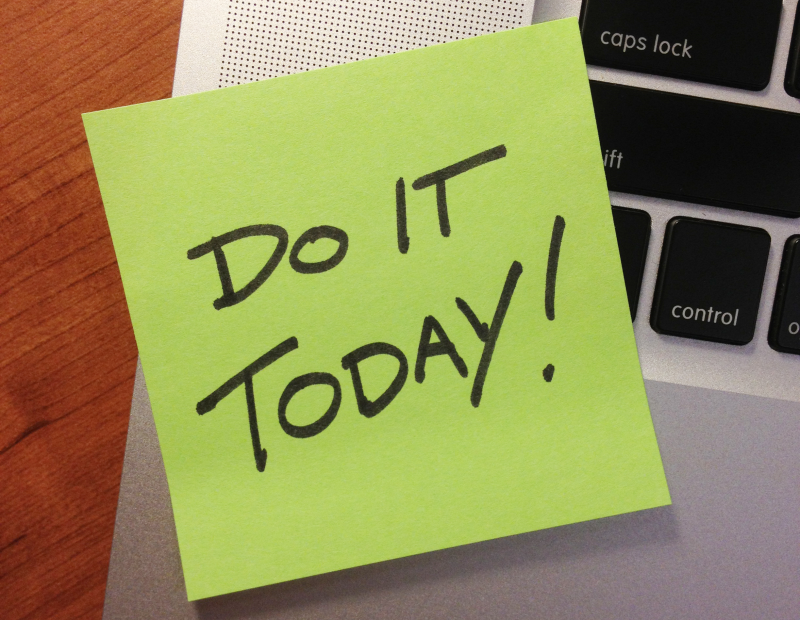 HEDEFE ULAŞMANIN ÖNÜNDEKİ ENGELLER
Hedefe Ulaşmanın Önündeki Engeller
Hedef belirlerken kendimizi tanımadan, sosyal çevrenin baskısıyla alınan gerçekçi olmayan kararlar
Hedefe Ulaşmanın Önündeki Engeller
Zaman tüketicilerle aramıza mesafe koyamamak: teknolojik araçlar, internet ve sosyal medyanın plansız ve aşırı kullanımı
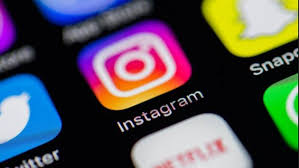 Hedefe Ulaşmanın Önündeki Engeller
Gerektiğinde HAYIR diyememek
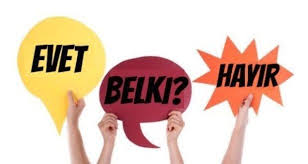 Hedefe Ulaşmanın Önündeki Engeller
Uzun vadeli hedefimizi kısa ve orta vadeli olarak küçük adımlara bölmeden bir anda başarılı olma hevesi.
HEDEF NASIL BELİRLENİR?
Hedef Nasıl Belirlenir?
Önce kendini tanı! Bu çok kolay olmasa da 

Neleri severim, neleri sevmem?

Hangi konularda yetenekliyim, değilim?

Ulaşmak, başarmak istediğim şey tam olarak ne?

Bunu gerçekten ben mi istiyorum, yoksa ailemin/arkadaşlarımın vb. isteği, beğenisi mi?
Hedef Nasıl Belirlenir?
Hedeflerini kısa, orta ve uzun vadeli olarak belirle

Kısa Vade: Günde en az 20 sayfa okumak

Orta Vade: Haftada 1 kitap bitirmek

Uzun Vade: Ayda 4 kitap okumak
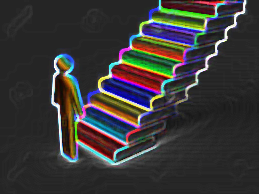 Hedef Nasıl Belirlenir?
Hedeflerini ölçülebilir şekilde ifade et.

Kısa Vade: Günde en az 20 sayfa okumak

Orta Vade: Haftada 1 kitap bitirmek

Uzun Vade: Ayda 4 kitap okumak
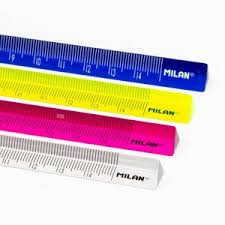 Hedef Nasıl Belirlenir?
Kısa vadeli adımlarını zaman, mekan vb. noktalarda detaylandır.


Kısa Vade: Günde en az 20 sayfa okumak. Her öğle yemeği sonrası oturma odasında 50 dakika./Her okul çıkışı otobüste 30 dakika.
Hedef Nasıl Belirlenir?
Hedeflerin için bitiş tarihi belirle. 

Kısa Vade: Günde en az 20 sayfa okumak

Orta Vade: Haftada 1 kitap bitirmek

Uzun Vade: Ayda 4 kitap okumak. 2021 Ocak aynın son günü 4 kitabı planladığım şekilde bitirmiş olmayı hedefliyorum.
Hedef Nasıl Belirlenir?
Hedeflerini ve detaylarını yaz ve sürekli görebileceğin bir yere koy
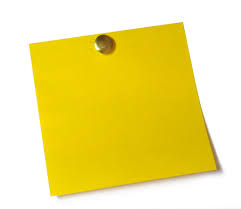 Hedef Nasıl Belirlenir?
Hedefe doğru ulaştığın her adımın sevincini hisset, kendini ödüllendir. 

Unutma, nihai başarıya bir anda ulaşılmaz; önce adım atmayı başarırsın!
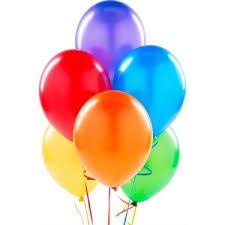 Hedef Nasıl Belirlenir?
Esnek ol. Arada aksaklıklar olabilir. 


Genel olarak hedefe doğru yol aldığını hissediyorsan bir sorun yok demektir.
HEDEF BELİRLEME VİDEO
https://www.youtube.com/watch?v=I30P-mFWdwg
İLGİLİ OKUMALAR
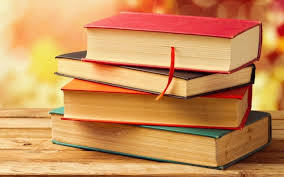 İlgili Okumalar
Senin Yolun Hangisi---Dr. Bahar Eriş
Mümin Sekman isimli yazarın kitapları